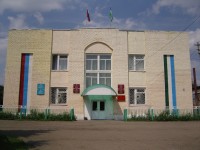 БЮДЖЕТ ДЛЯ ГРАЖДАН
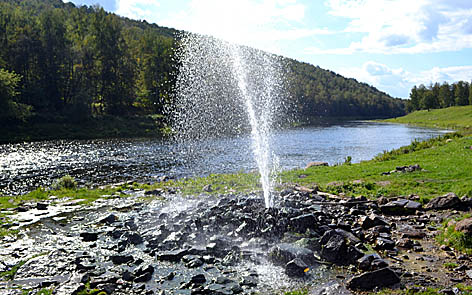 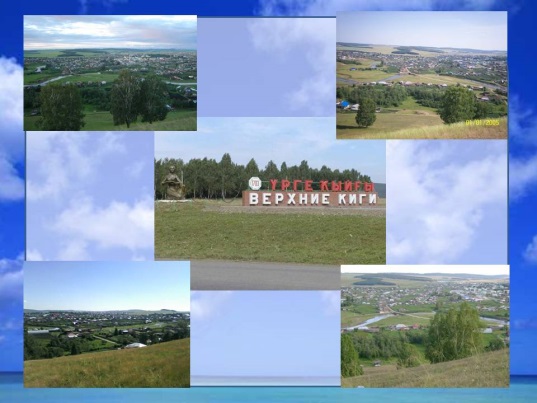 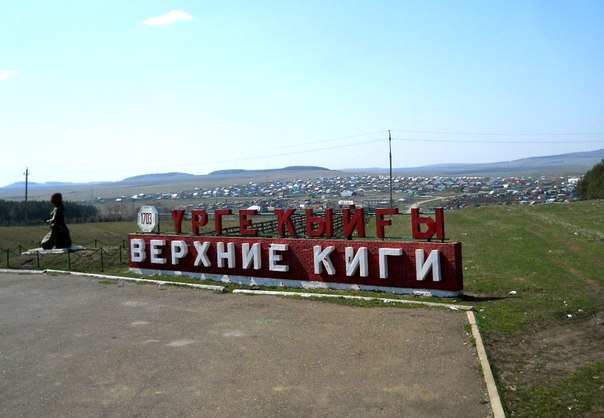 к   решению Совета сельского поселения  Арслановский сельсовет сельсовет муниципального района Кигинский район Республики
 Башкортостан «О бюджете  сельского поселения Арслановский сельсовет муниципального   района Кигинский район Республики Башкортостан  на 2021 год и на плановый период 
2022 и 2023 годов»
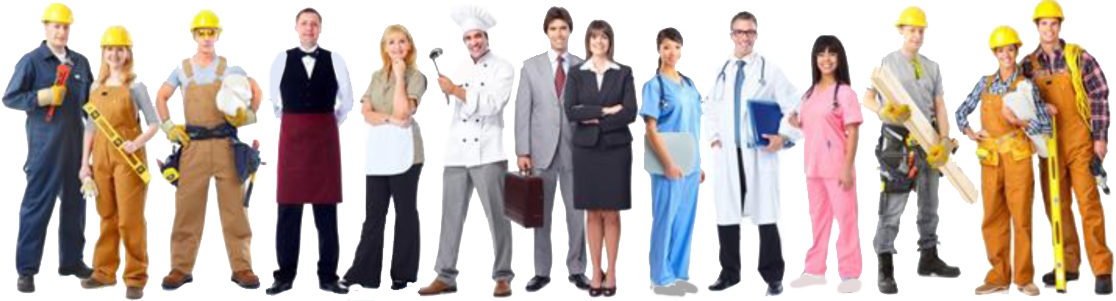 ЧТО ТАКОЕ «БЮДЖЕТ ДЛЯ ГРАЖДАН»?
«Бюджет для граждан» – аналитический документ, разрабатываемый в целях предоставления гражданам актуальной информации о проекте  бюджета сельского поселения Арслановский сельсовет муниципального района в формате, доступном для широкого круга пользователей. В представленной информации отражены положения    бюджета сельского поселения на предстоящие три года: 2021 год и 2022-2023 годы.
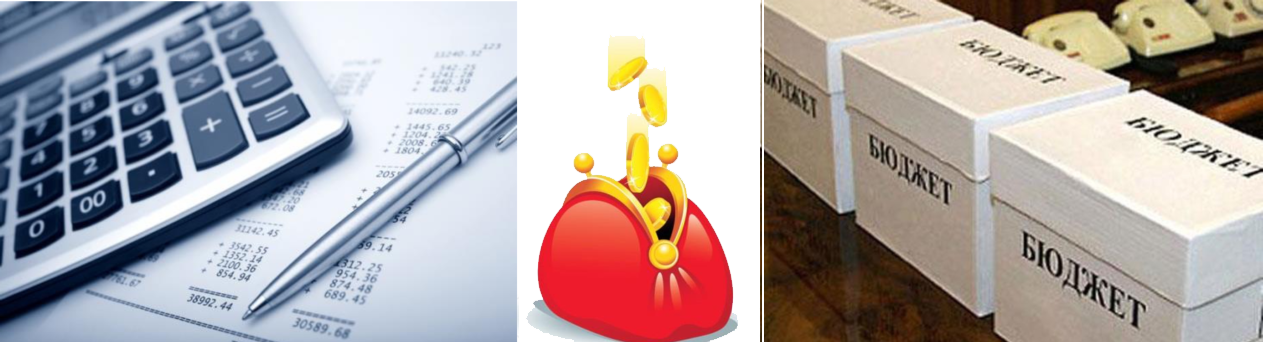 «Бюджет для граждан» нацелен на получение обратной связи от граждан по интересующим их вопросам.
ЧТО ТАКОЕ БЮДЖЕТ ?
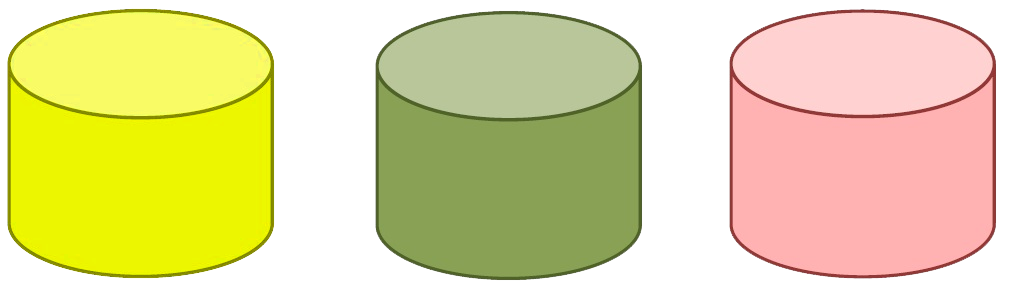 БЮДЖЕТ
ДОХОДЫ БЮДЖЕТА
РАСХОДЫ БЮДЖЕТА
форма образования и расходования денежных средств, предназначенных для финансового обеспечения задач и функций государства и местного самоуправления
поступающие в бюджет денежные средства
выплачиваемые из бюджета денежные средства
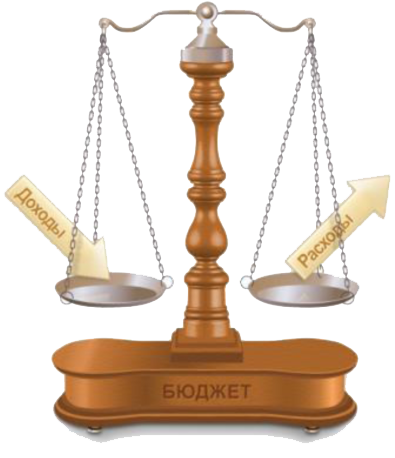 Если расходы бюджета превышают доходы, то бюджет формируется с дефицитом. При дефицитном бюджете растет долг и (или) снижаются остатки.
Превышение доходов над расходами образует профицит. При профицитном бюджете снижается долг и (или) растут остатки.
Сбалансированность бюджета по доходам и расходам -основополагающее требование, предъявляемое к органам, составляющим и утверждающим бюджет.
Основные понятия
Выплачиваемые из бюджета денежные средства называются РАСХОДАМИ БЮДЖЕТА
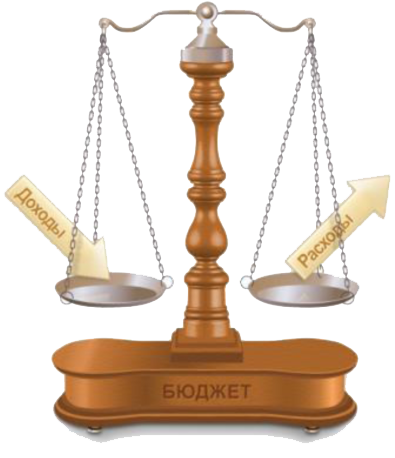 Поступающие в бюджет денежные средства являются ДОХОДАМИ БЮДЖЕТА
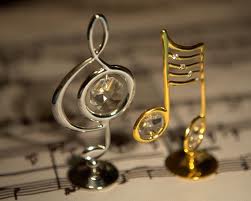 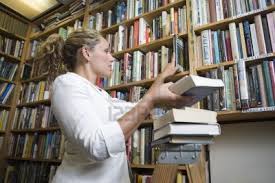 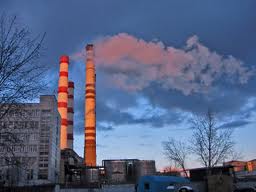 НАЛОГИ – часть доходов граждан и организаций, которые они обязаны заплатить государству (например, налог на доходы физических лиц, налог на прибыль, налог на имущество физических лиц, земельный налог, транспортный налог и др.)
НЕНАЛОГОВЫЕ ДОХОДЫ – платежи в виде штрафов, санкций за нарушение законодательства, платежи за пользование имуществом государства, средства самообложения граждан
БЕЗВОЗМЕЗД-НЫЕ ПОСТУПЛЕ-НИЯ – средства, которые поступают в бюджет безвозмездно (денежные средства, поступающие из вышестоящего бюджета (например, дотация из бюджета), а также безвозмездные перечисления от физических и юридических лиц)
на жилищно-коммунальное хозяйство
на культуру, киноматографию
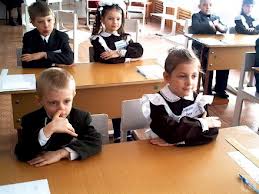 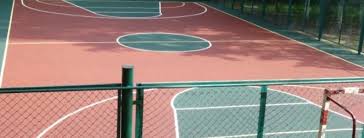 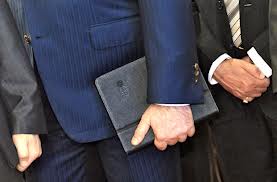 на образование
на общегосударственные вопросы
на 
физическую культуру и спорт
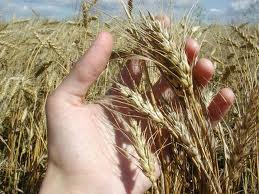 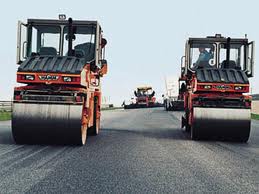 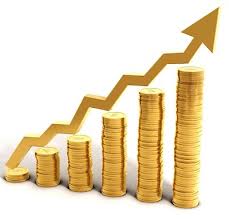 на национальную экономику
на предоставление межбюджетных трансфертов общего характера
Основные понятия
ДОХОДЫ < РАСХОДЫ = ДЕФИЦИТ БЮДЖЕТА


НЕДОСТАЮЩИЕ СРЕДСТВА БЕРУТ В ДОЛГ ИЛИ ИЗ НАКОПЛЕНИЙ
ДОХОДЫ > РАСХОДЫ = ПРОФИЦИТ БЮДЖЕТА


ИЗЛИШКИ СРЕДСТВ  НАПРАВЛЯЮТ 
В НАКОПЛЕНИЯ
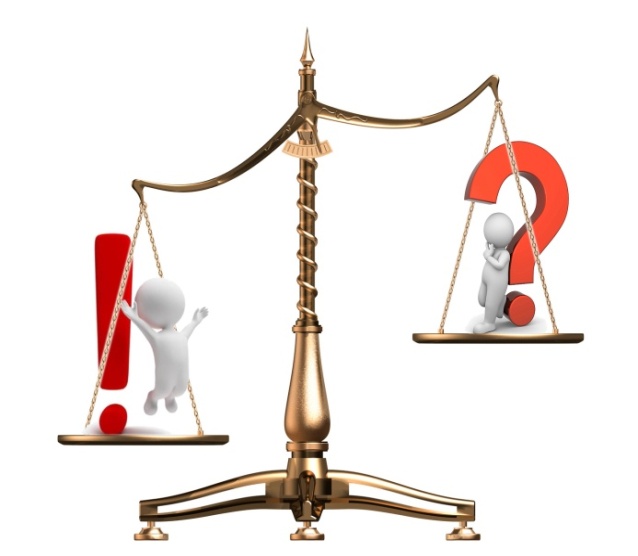 Проект бюджета составляется на три года – очередной финансовый год и плановый период (например, на 2021год и на плановый период 2022-2023 годов)

Очередной финансовый год – год, на который составляется проект бюджета (например, 2021год)

Плановый период – два года, следующих за очередным финансовым годом (например, 2022 и 2023 годы)
КАКИЕ ЭТАПЫ ПРОХОДИТ ПРОЕКТ БЮДЖЕТА?
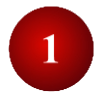 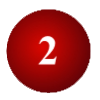 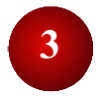 ОСНОВНЫЕ ХАРАКТЕРИСТИКИ БЮДЖЕТА СЕЛЬСКОГО ПОСЕЛЕНИЯ НА 2021 - 2023 ГОДЫ
(тыс. руб.)
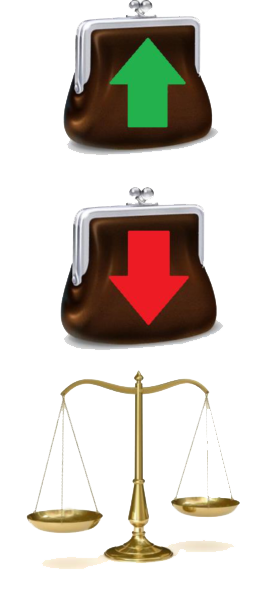 ДИНАМИКА ДОХОДОВ
Собственные доходы (тыс. руб)
Структура налоговых доходов (тыс.руб)
СТРУКТУРА ДОХОДОВ БЮДЖЕТА СЕЛЬСКОГО ПОСЕЛЕНИЯ В 2021-20231 ГОДАХ
Налоговые доходы
Неналоговые доходы
Безвозмездные поступления
Поступающие в бюджет платежи за оказание муниципальных услуг, за пользование муниципальной собственностью, от продажи муниципального имущества, а также платежи в виде штрафов и иных санкций за нарушение законодательства.
Дотации, субсидии, субвенции, иные межбюджетные трансферты из других уровней бюджетов, а также безвозмездные поступления от физических и юридических лиц, в том числе добровольные пожертвования.
Доходы от предусмотренных законодательством Российской Федерации о налогах и сборах федеральных налогов и сборов, в том числе от налогов, предусмотренных специальными налоговыми режимами, региональных и местных налогов, а также пеней и штрафов по ним.
2021год
2022 год
2023год
Налоги, уплачиваемые организациями
тыс. руб.
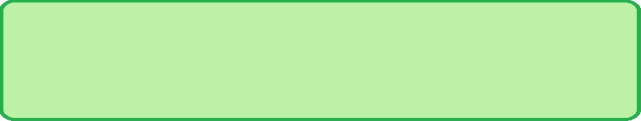 Неналоговые доходы – 45
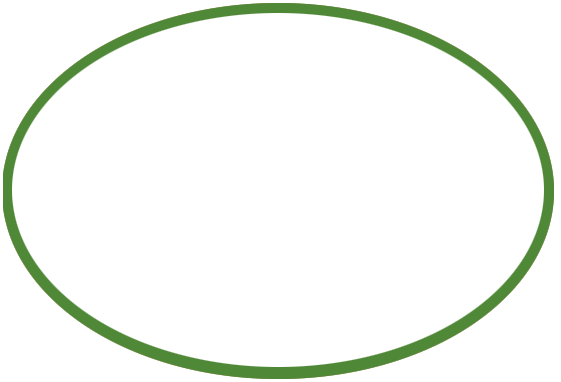 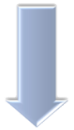 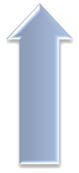 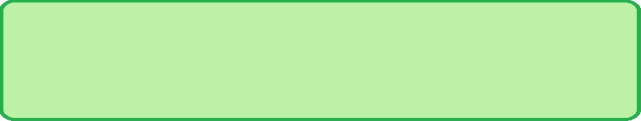 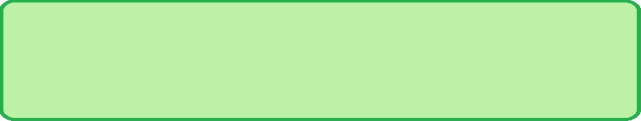 Налоги, уплачиваемые гражданами
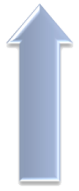 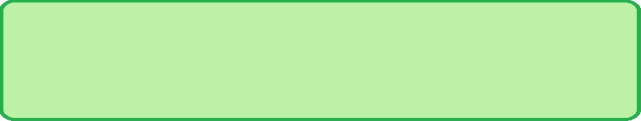 Налог на доходы физических лиц – 35
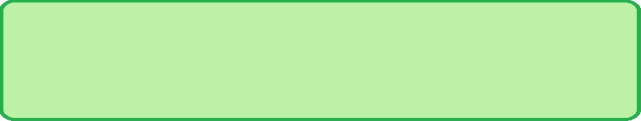 ЕСХН – 6,0
Налоговые и неналоговые доходы бюджета сельского поселения
776
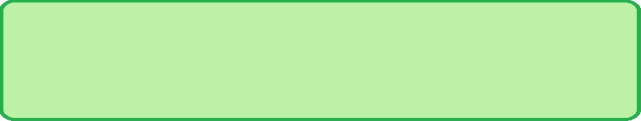 Налог на имущество физических лиц
95
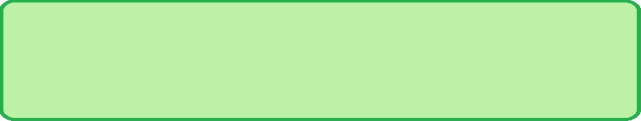 Земельный налог с организации 
115
Земельный налог с физических лиц
480
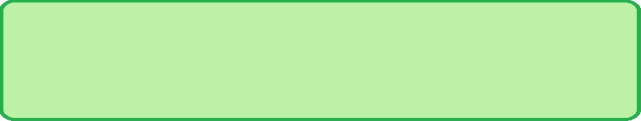 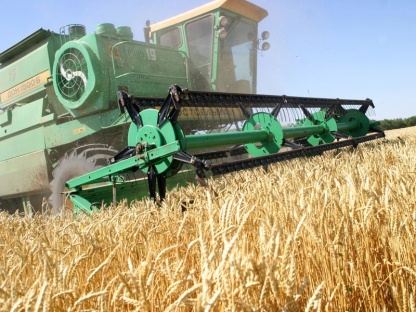 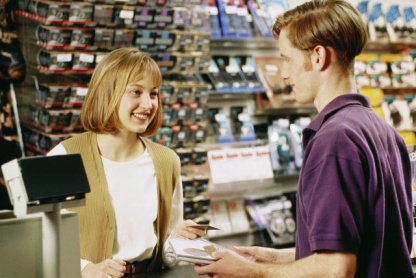 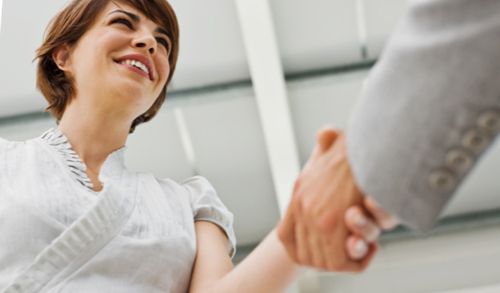 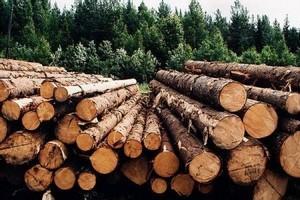 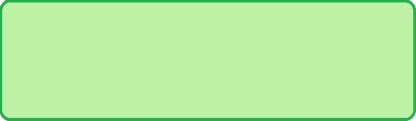 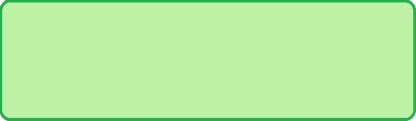 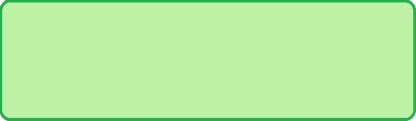 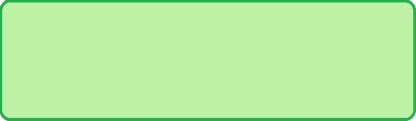 Прочие виды экономической деятельности
Деревообрабатывающее производство
Сельское хозяйство
Торговля
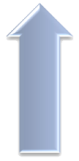 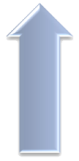 СТРУКТУРА РАСХОДОВ  БЮДЖЕТА СЕЛЬСКОГО ПОСЕЛЕНИЯ НА 2021 ГОД
Муниципальные программы
12
Расходы бюджета на содержание органов местного самоуправления
Динамика расходов на содержание органов местного самоуправления 2021-2023годов
Общая численность работников в органах местного самоуправления составляет 5,5  человек, в том числе муниципальных служащих 4.		
Расходы из  бюджета сельского поселения на содержание органов местного самоуправления в расчете на одного жителя района в 2021 году составят примерно 1,4тыс. рублей.
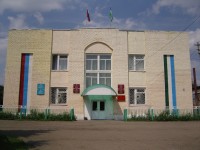